LA ESTrUCTURA DE LA ASOCIACIÓN DE LOS ANTIGUOS ALUMNOS DE DON BOSCO
Asamblea general córdoba, 6 de febrero de 2022
PRIMEROS PASOS
1870 – Gastini y Reviglio
1878 – Sociedad de Ayuda Mutua (“Uníos para ayudaros”)
MISIÓN Y VALORES
Mantenimiento de los valores recibidos.
Testimonio de esos mismos valores.
Solidaridad recíproca
Apoyo a las obras de salesianas en la misión con los jóvenes
SOCIEDAD DE AYUDA MUTUA
Comisión Administrativa.

Contenidos y Valores (HILO DORADO):
Gran respuesta a Don Bosco.
Compromiso de preservar la educación recibida y continuar el trabajo de Don Bosco.
La amistad y la solidaridad fraterna.
TRAS LA MUERTE DE DON BOSCO: DON RUA
Momentos de dolor: decisión de continuar con el homenaje
Crecimiento de las Asociaciones
Carta para promover las Asociaciones
Deseo de seguir educando a los ex alumnos como cuando eran jóvenes
Destacar:
Conservar las prácticas cristianas y enseñanzas recibidas
Atender a la dimensión social de ayuda mutua y de búsqueda de trabajo
Los salesianos como sostén en momentos complicados
Estructuración organizativa y difusión a nivel de Congregación.
1901
LA ESTRUCTURA ORGÁNICA DEL MOVIMIENTO
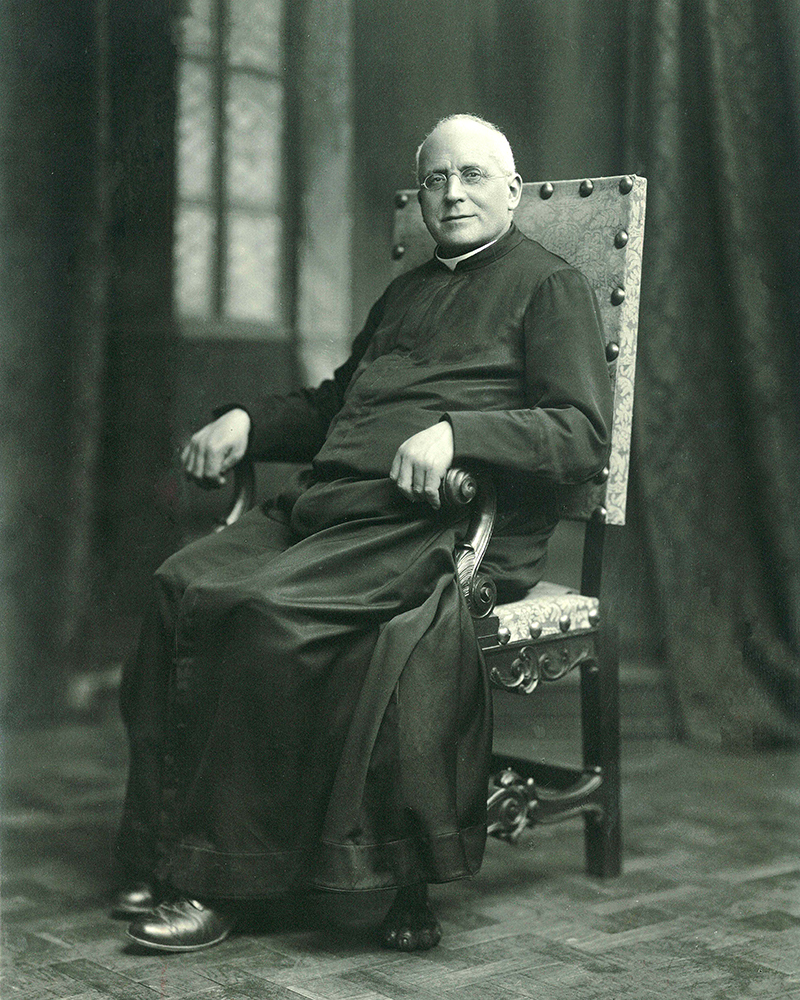 Don Bosco – transformación personal
Don Rinaldi – transformación estructural
CÍRCULO JUAN BOSCO
Componentes de todas las clases sociales
Tipología de Socios
6
DON RINALDI
1908
Nace la idea de la Federación
1910 Muerte de Don Rua
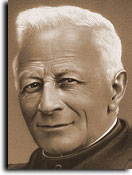 1º Congreso Internacional
8 de septiembre 1911
Congresos internacionales de aa.aa.
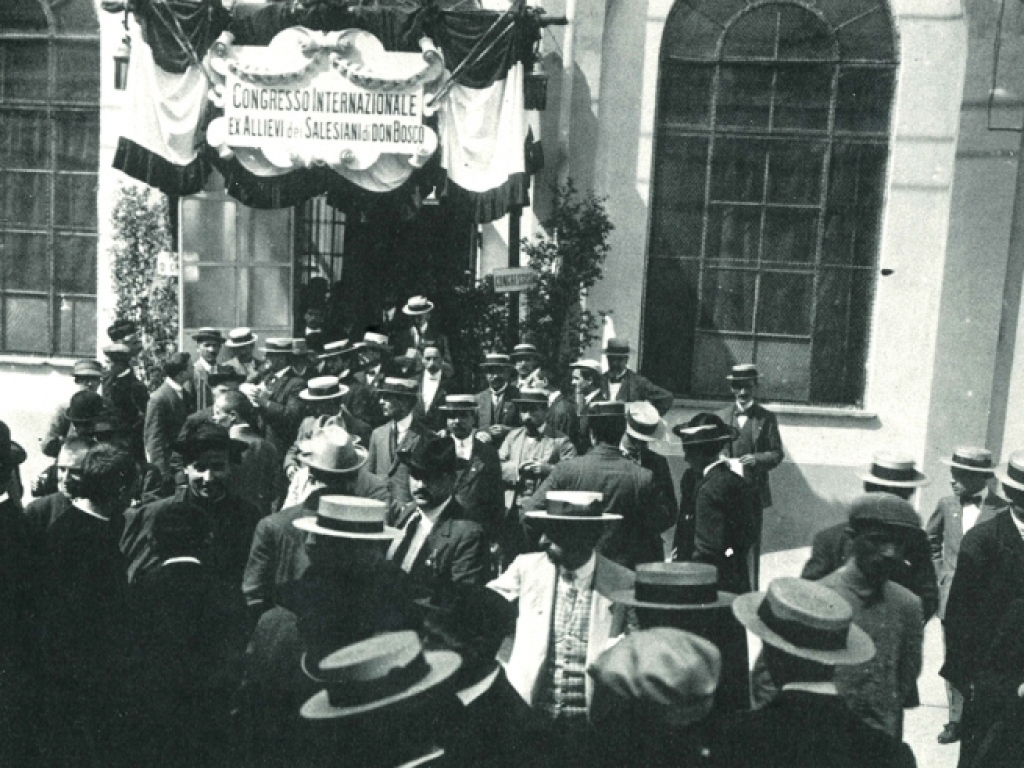 1920
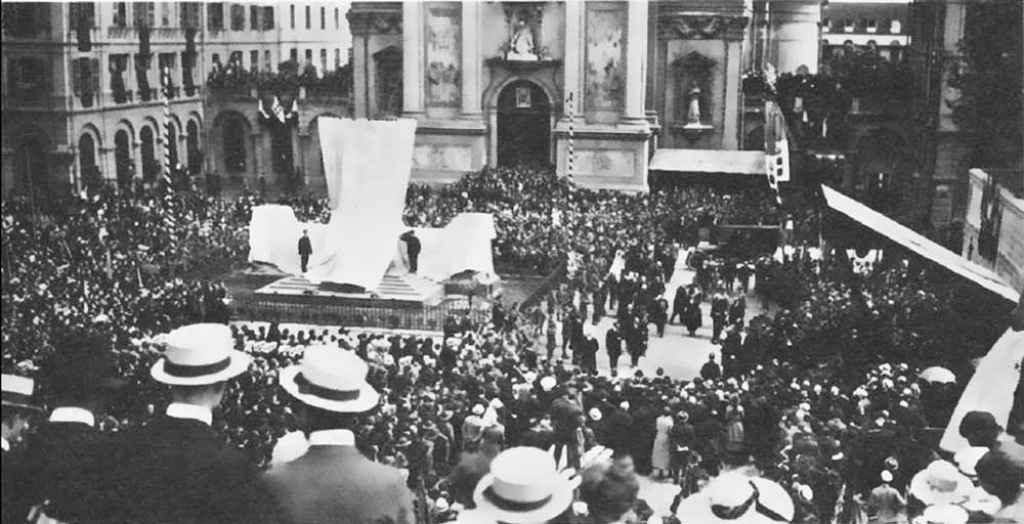 1911
DON RINALDI
2º Congreso Internacional
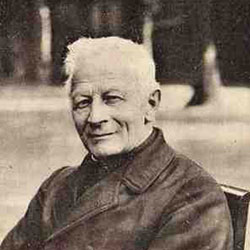 Palabras de Don Albera
LA ASOCIACIÓN DE LOS ANTIGUOS ALUMNOS.
EL MONUMENTO A DON BOSCO.
LOS SALESIANOS Y LOS ANTIGUOS ALUMNOS
DON RINALDI
Expansión después de 1920
Definición de Antiguo Alumno
Promoción del laicado con fines sociales
Palabras en Valsalice
Comprendió la importancia y el alcance del movimiento
Antiguos Alumnos de Don Bosco
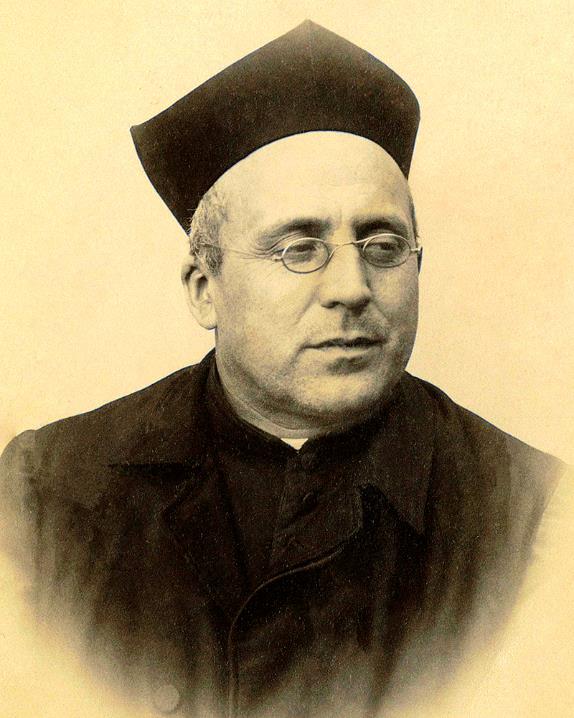 DON BASTASI
Destacamos de su servicio:
Clave en el renacimiento de los AA.AA. tras la guerra
El hombre de la estabilización y calificación en la concienciación de la responsabilidad de los salesianos hacia los AA.AA.
Consolidó la continuación de los Congresos
Abrió el movimiento a las otras asociaciones de AA.AA. de la Escuela Católica
TRAS EL CONCILIO VATICANO II
Capítulo General XX (1971): Documento 19
Capítulo General Especial (1972): nuevo Grupo de la FASA
Estatuto 1973
La confederación mundial
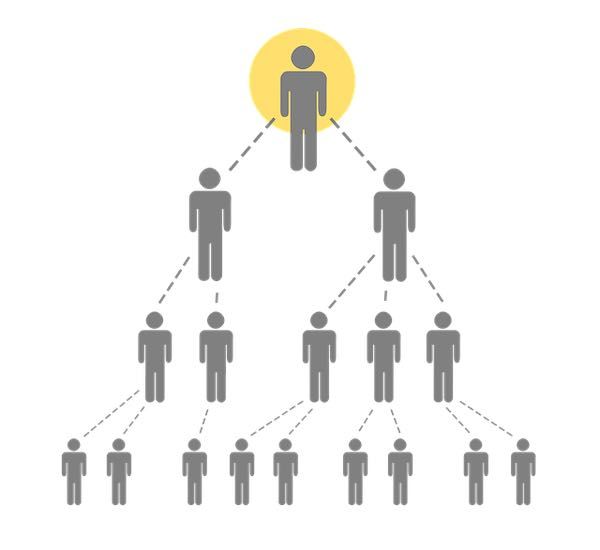 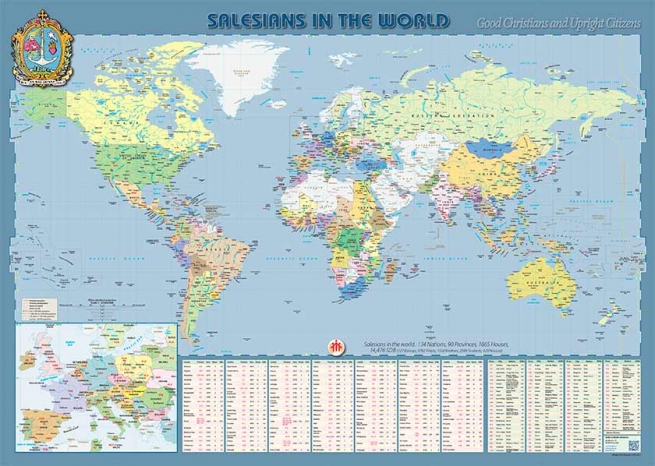 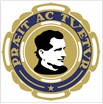 Gracias
VOCALÍA DE FORMACIÓN